WELCOME & WORK PROJECT 
A combination of training, funding,
partnerships and social protection engagements
June 12th 2024
THE AGREEMENT
ASSOLAVORO AND THE SECTORAL TRADE UNIONS SIGNED AN AGREEMENT CONTAINING SEVERAL INITIATIVES TO SUPPORT REFUGEES IN VARIOUS FIELDS BY MAKING AVAILABLE THE FINANCIAL RESOURCES OF THE BILATERAL FUNDS FORMATEMP AND EBITEMP
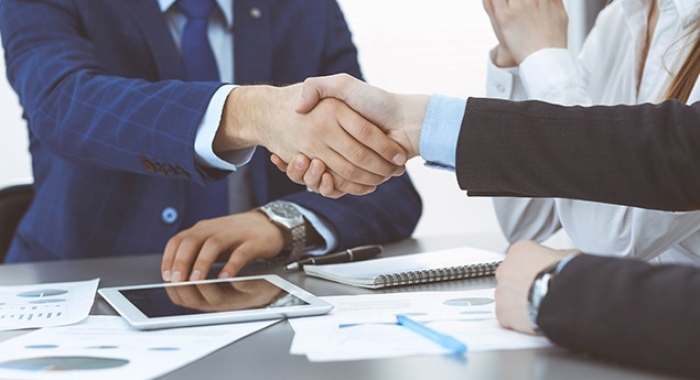 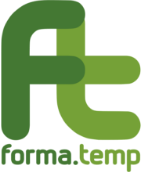 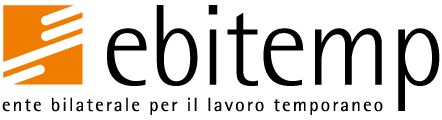 FOR THE IMPLEMENTATION OF THESE INITIATIVES ASSOLAVORO HAS ESTABLISHED A PARTNERSHIP WITH UNHCR (“WELCOME&WORK” PROJECT)
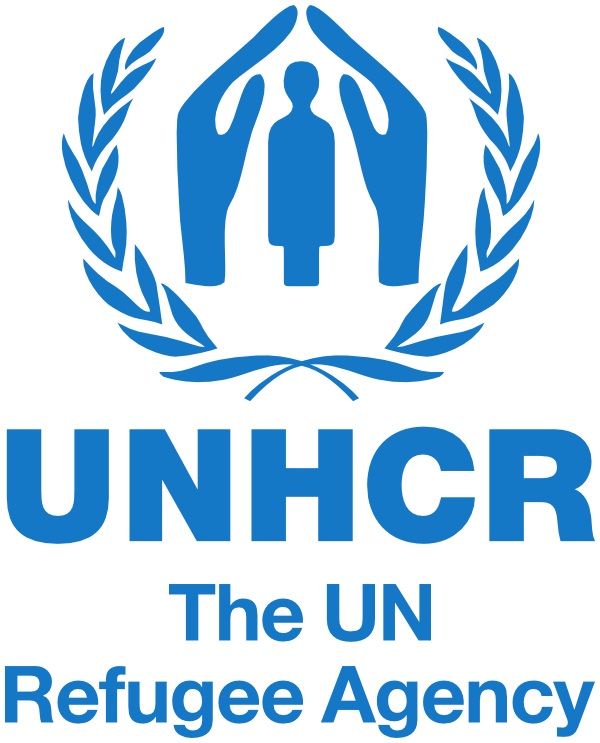 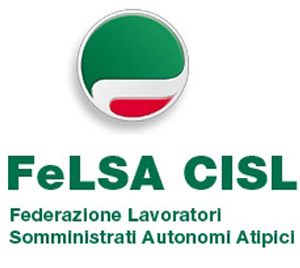 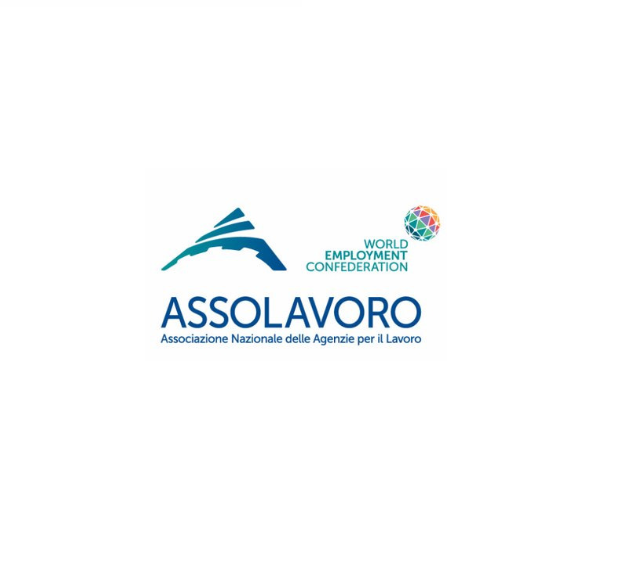 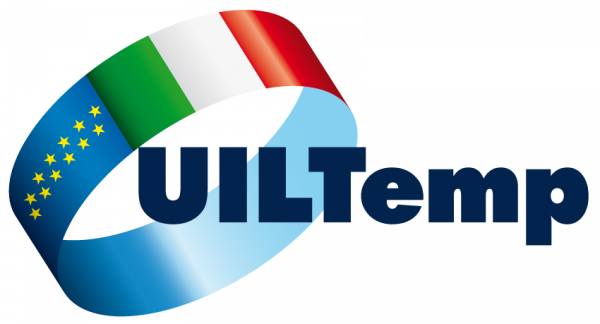 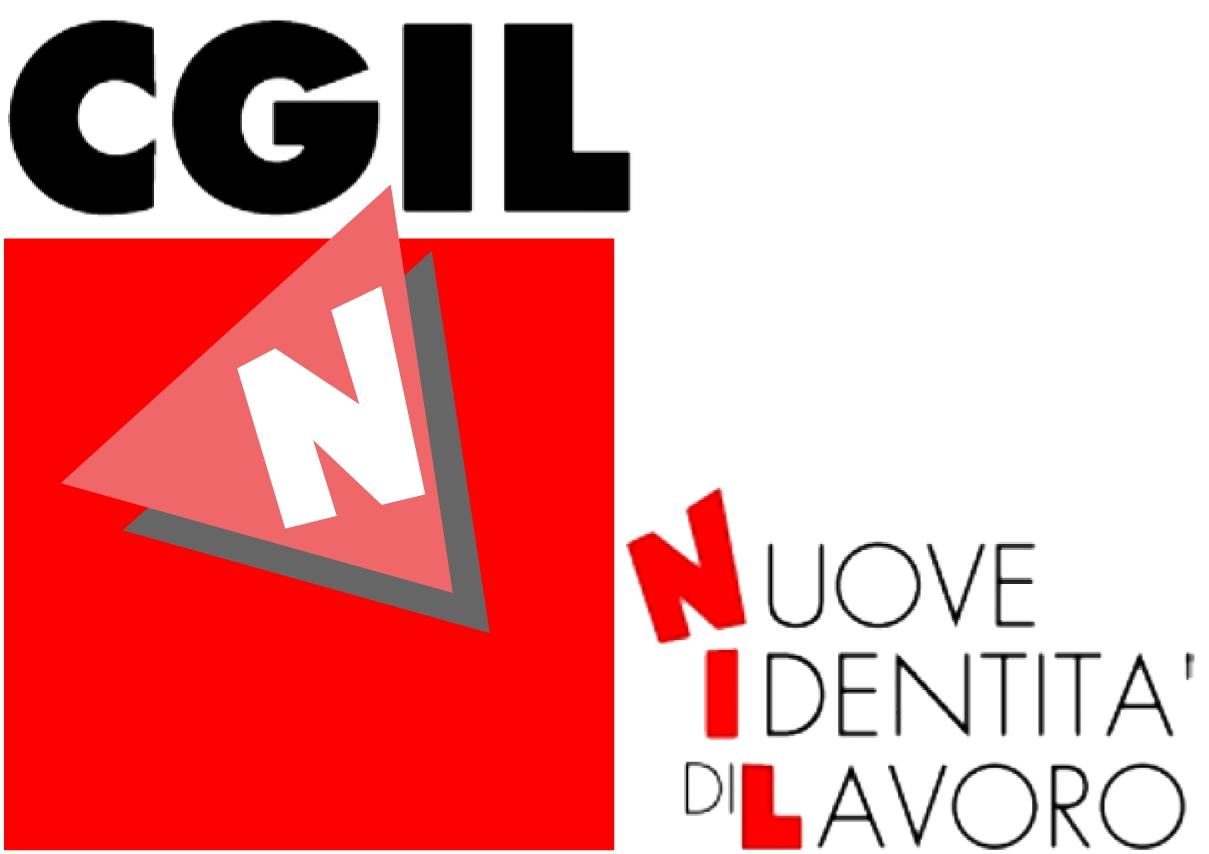 Italian AW system for refugees
June 12th 2024
2
THE PURPOSE & THE TARGET
THE PURPOSE
Facilitate the welcoming, inclusion and social integration of holders of international protection (refugees);
Activate training paths to facilitate the work inclusion of refugees;
Provide immediate support to refugees' self-sufficiency in order to support their social inclusion in Italy;
Support Agency workers who adopt welcoming initiatives towards refugees.
THE TARGET
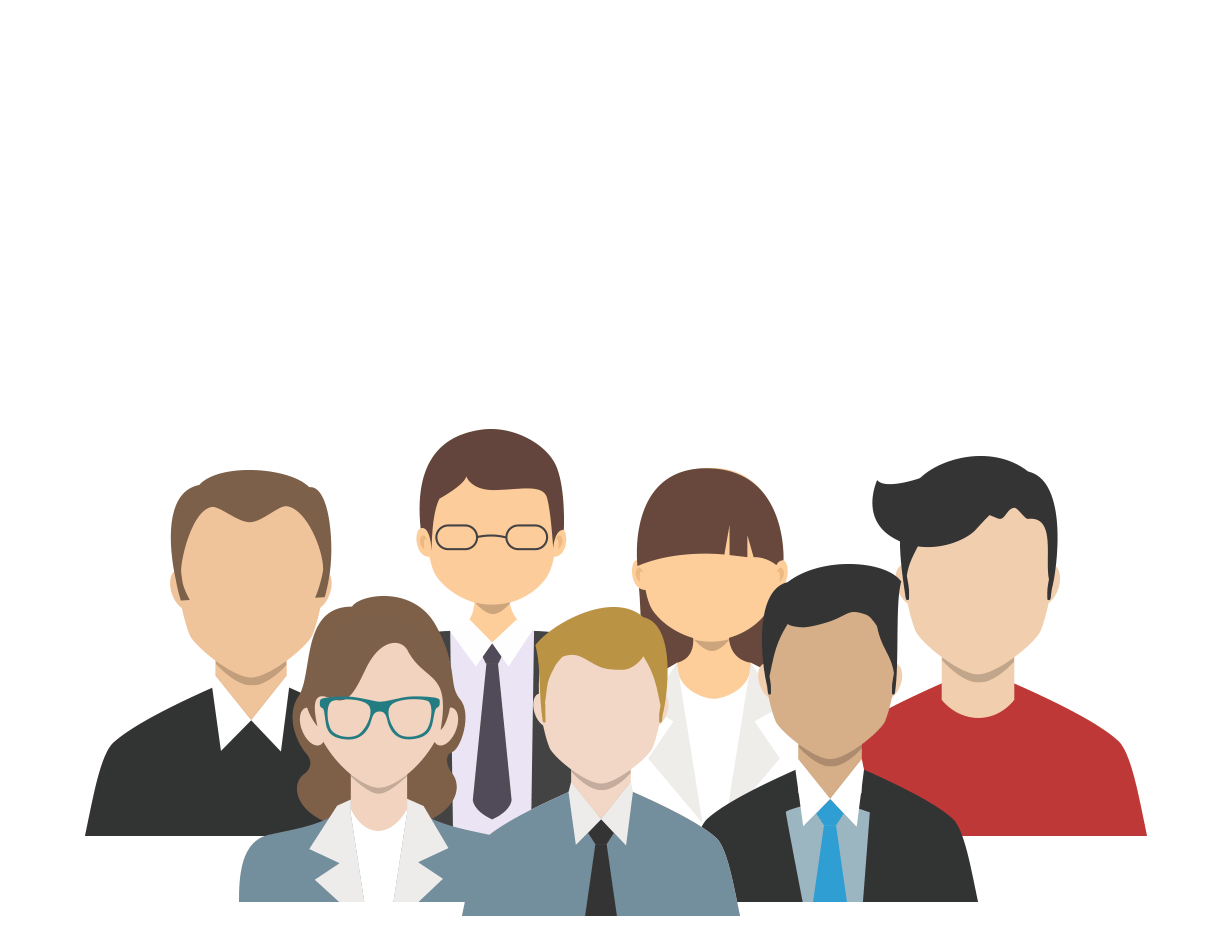 Beneficiaries of international protection, temporary protection and special protection;
Agency Workers who host refugees.
Italian AW system for refugees
June 12th 2024
3
TRAINING PATHS TO FACILITATE THE WORK INCLUSION OF REFUGEES
SKILLS PROFILE 
The skills Assessment is a fundamental tool that makes it possible to map the skills and analyse the personal characteristics of the recipient in order to direct him/her towards the most suitable training pathway (Basic Italian language and culture course or vocational training course)
BASIC ITALIAN LANGUAGE AND CULTURE COURSE 
The Agencies provide free basic Italian language, culture and civic education courses to beneficiaries. Trainees can claim reimbursement of accommodation and meals during the course and are entitled to a daily allowance of €3.50 per hour. At the end of the training a one-off allowance of €1,000 is paid
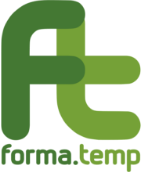 PROFESSIONAL TRAINING COURSES 
The Agencies provide beneficiaries free of charge with vocational training courses. Trainees can apply for reimbursement of board and lodging costs during the course and are entitled to a daily allowance of €3.50 per hour. At the end of the training course, a one-off allowance of €1,000 is paid (if not already received at the end of the basic Italian language and culture course)
TOTAL BUDGET: 45 MLN/EUROS
Italian AW system for refugees
June 12th 2024
4
SUPPORT AND WELCOMING MEASURES
EXTRAORDINARY HOSPITALITY SUPPORT
One-off allowance of 
Those who complete, after the skills assessment, one of the training courses: 1,000€
Agency workers who provide hospitality to refugees: 1,000€ or 1,500 € (for workers with minors or pregnant)
FACILITATED ACCESS TO BENEFITS
Nursery contribution (150€/Baby)
Support for education (200€/Child)
Reimbursement for purchase of goods before baby needs (800€/Baby)
Reimbursement of psychological assistance (€200/beneficiary)

FOR THE FIRST TIME, NOT ONLY WORKERS BUT ALSO THOSE WHO ACCESS TRAINING ARE ELIGIBLE FOR BENEFITS
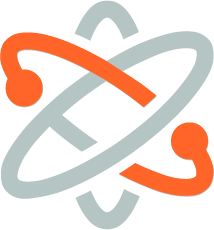 TOTAL BUDGET: 5 MLN/EUROS
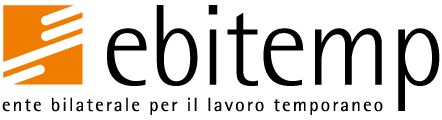 Italian AW system for refugees
June 12th 2024
5
FORMAL ELEMENTS OF THE AGREEMENT
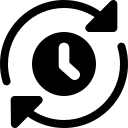 The Agreement, signed on April 9th 2022, initially was planned to last temporarily until October 31st 2022; however, it was extended several times and it is currently valid until December 31st 2024, even if the aim is to give continuity.

A supervisory body has set up to monitor the progress of the agreement, the drawing of measures, and the evolution of the regulatory framework.

Obligation for bilateral Funds to share specific financial reports on the measures.
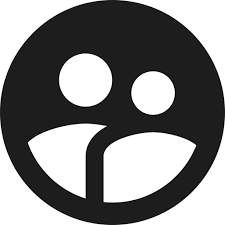 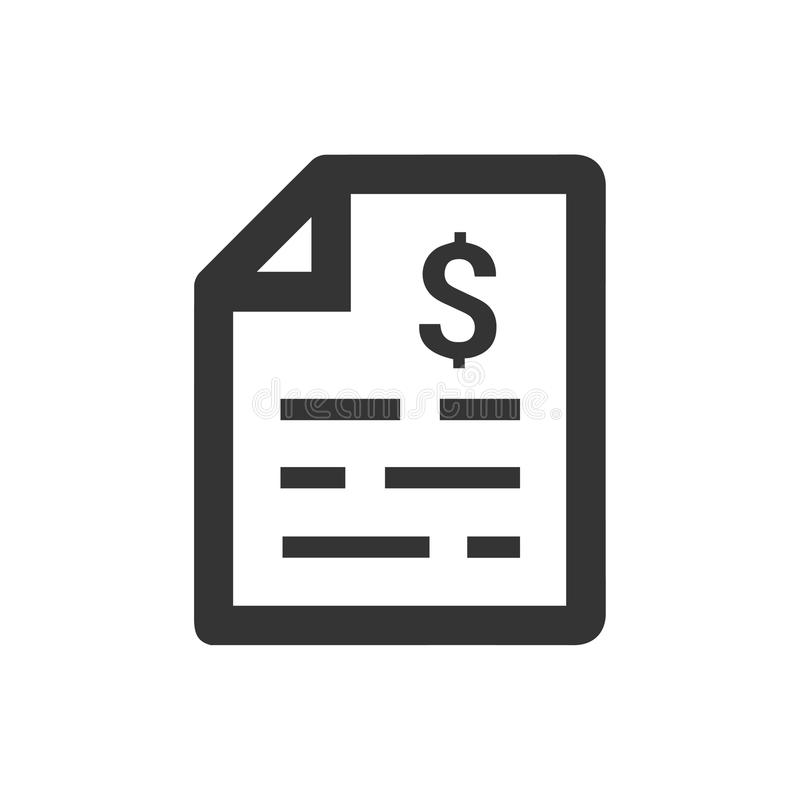 Italian AW system for refugees
June 12th 2024
6
WELCOME&WORK PROJECT
UNHCR – ASSOLAVORO PARTNERSHIP 
UNHCR spreads agency system’s initiatives among beneficiaries;
A landing page on the Assolavoro website was launched, where initiatives are translated in four languages (ITA-ENG-FR-UKR): in addition to the description of the services provided under Assolavoro Agreement, links to Agencies’ dedicated website are listed;
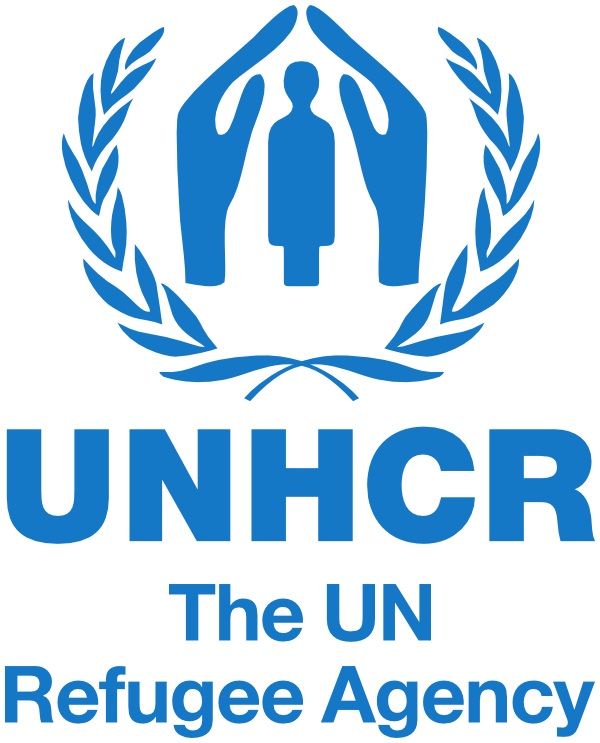 WELCOME&WORK PLEDGE
Last December, during the Global Refugee Forum (GRF) promoted by UNHCR every 4 years in Geneva, President Francesco Baroni announced the pledge of Assolavoro called “Welcome & Work Project”: the pledge confirms the commitment of Assolavoro and Agencies associated concerning the promotion of social and work integration of refugees in the coming years.
Italian AW system for refugees
June 12th 2024
7
THE LANDING PAGE
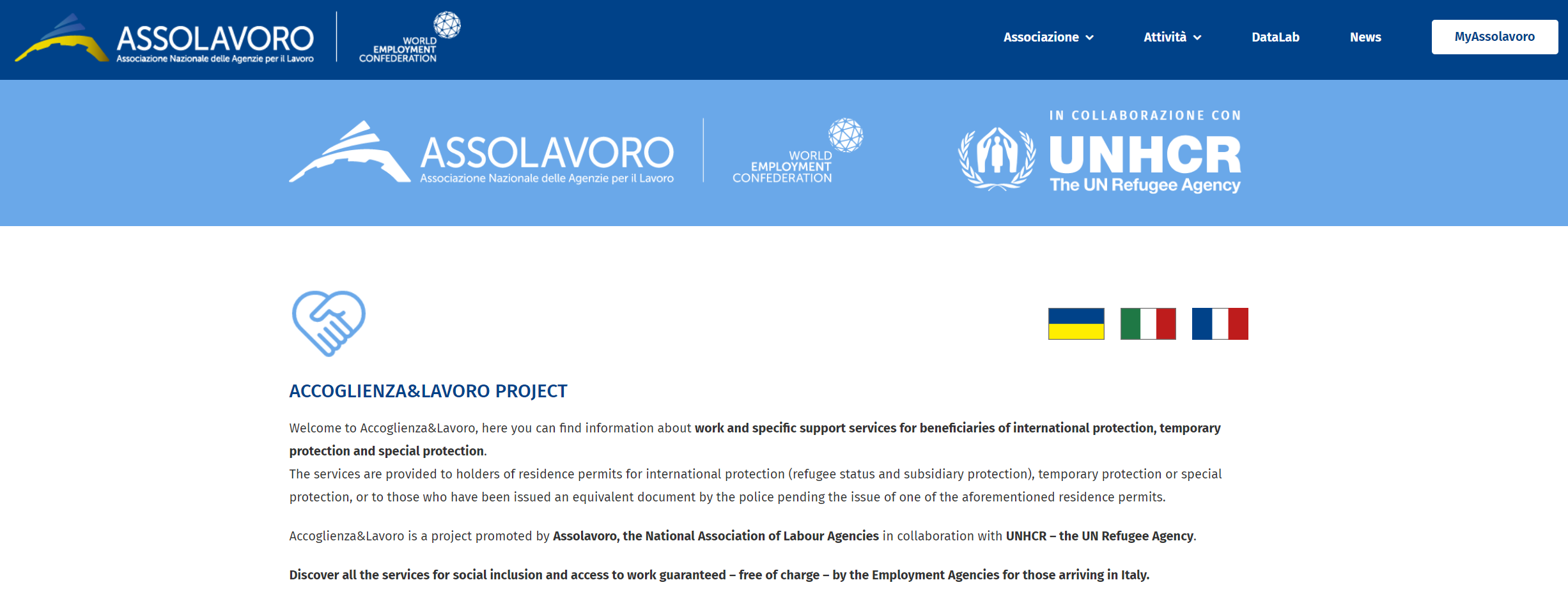 WWW.ASSOLAVORO.EU/WELCOME-AND-WORK-PROJECT
Italian AW system for refugees
June 12th 2024
8
RESULTS: 2022 AND 2023
IN TWO YEARS, 2022 E 2023, MORE THAN 30.000 REFUGEES GOT A JOB IN ITALY VIA WORK AGENCIES, AND MORE THAN 4.500 REFUGEES ATTENDED A TRAINING COURSE THANKS TO THE AGREEMENT BETWEEN ASSOLAVORO AND SECTORAL TRADE UNIONS. 
CURRENTLY, REFUGEES WHO HAVE BENEFIT FROM THE SERVICES COME FROM MORE THAN 70 DIFFERENT COUNTRIES, INCLUDING:  AFGHANISTAN, BANGLADESH, BURKINA FASO, CAMEROON, IVORY COAST, EGYPT, GAMBIA, NIGERIA, PAKISTAN, SOMALIA, TUNISIA AND UKRAINE.
FROM THE BEGINNING OF THE PROJECT THE COURSES PROVIDED COVERED HIGH-QUALIFIED PROFESSIONS, MIDDLE QUALIFIED AND SPECIALIZED WORKERS, INCLUDING COURSES FOR: ICT ENGINEERS, E-COMMERCE MANAGER, MARKETING AND COMMUNICATION SPECIALIST, HORECA OPERATORS AND MANAGERS, HEALTH WORKERS, ADMINISTRATIVE EMPLOYEES, WELDERS AND CARPENTERS.
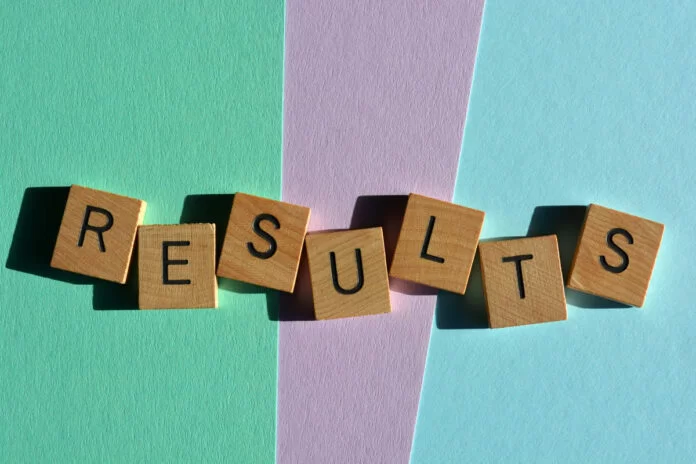 Italian AW system for refugees
June 12th 2024
9
OUR NETWORK
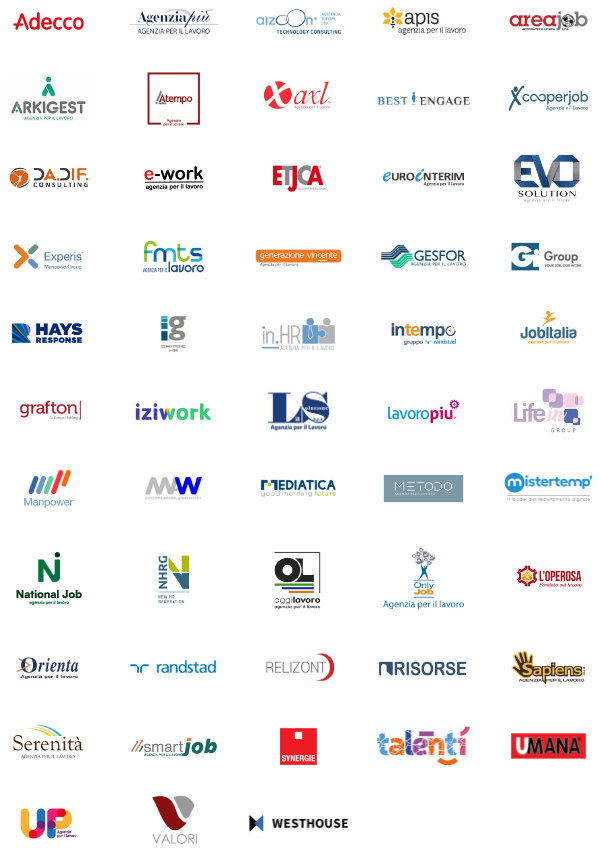 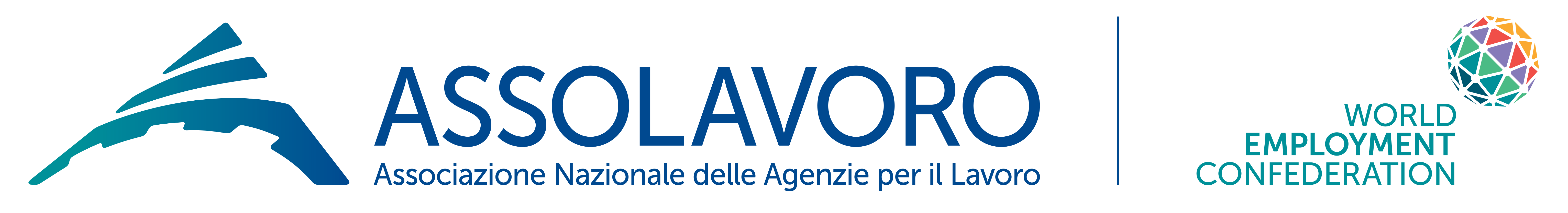 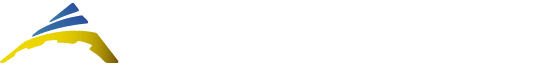 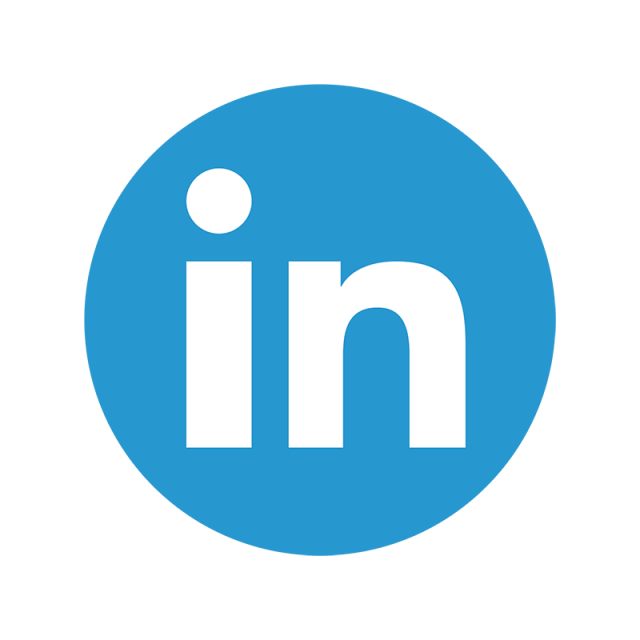 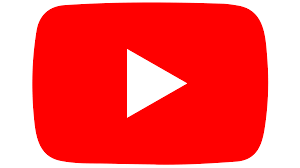 WWW.ASSOLAVORO.EU
Italian AW system for refugees
June 12th 2024
10
FOLLOW US
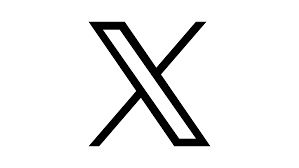